West Orange FL-802
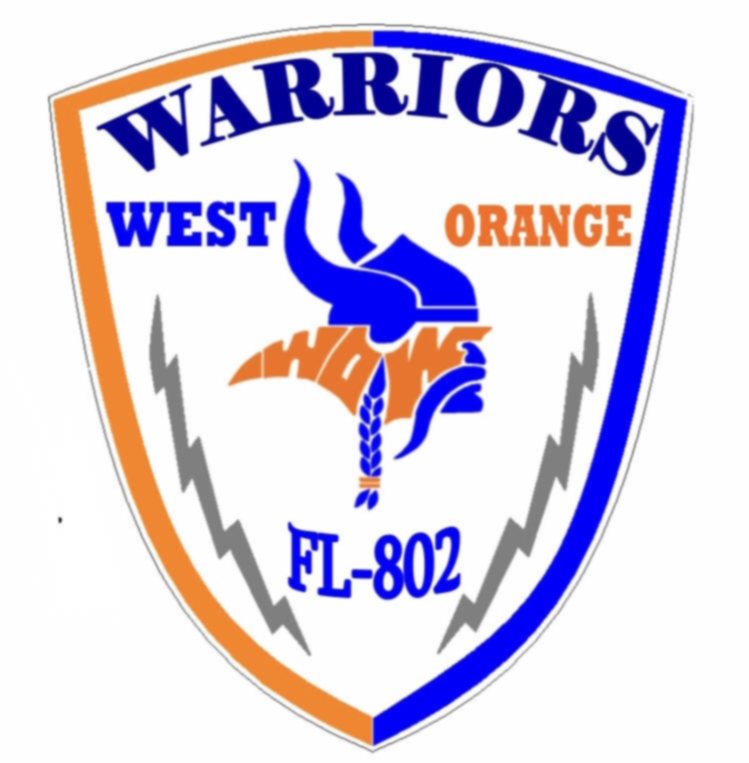 Semi-Weekly Brief
C/ Staff Sergeant Eliud Cruz-Garcia
16 November 2023
Lead,
Serve,
Dream
Unit Motto:
AFJROTC Mission
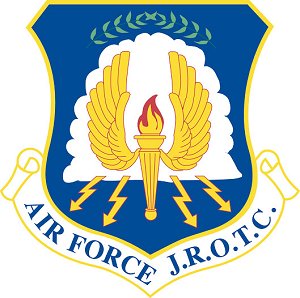 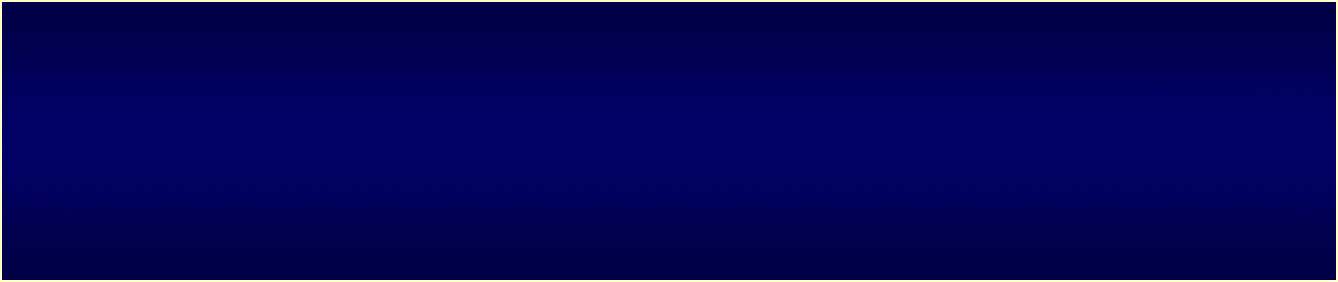 Develop citizens of character dedicated to serving their nation and community
Mission:
Goals:
Instill Values Of Citizenship,
Service To The United States,
Personal Responsibility/Sense Of Accomplishment
Chain of Command
Commander in Chief: 
Sec Def: 
Sec AF:
CSAF: 
AETC CC:
AU CC:
Holm Center CC:
Director, AFJROTC:
SASI: 
Group CC:
Deputy Group CC:
President Joseph R. Biden Jr.
Honorable Lloyd Austin
Honorable Frank Kendall
Gen David Allvin
Lt. Gen Brian S. Robinson
Lt. Gen Andrea D. Tullos
Brig Gen Houston R. Cantwell
Col Johnny R. McGonigal
Lt. Colonel Micheal Carrizales
C/ Major Aidan Bernhard
C/ Captain Antonio Torre
Athletic Clearance
These Cadets below are missing the Athletic Clearance:
Aguilar - Bravo	       Mezime - Delta		Saint Franc-Golf
Bermudez - Alpha	  Osoria - Charlie	
Ceballos - Charlie	  Palacios - Foxtrot
Damuth - Alpha		  Parboo - Alpha
DeSilva - Charlie		  Rosario - Delta
Doyle - Alpha			  Vazquez- Charlie
James- Golf              Almodovar-Charlie
Madera - Bravo 		 Saint Franc-Alpha

https://athleticclearance.fhsaahome.org/
KHHS Meeting
KHHS meeting TODAY 16 November 1830 on Microsoft Teams!
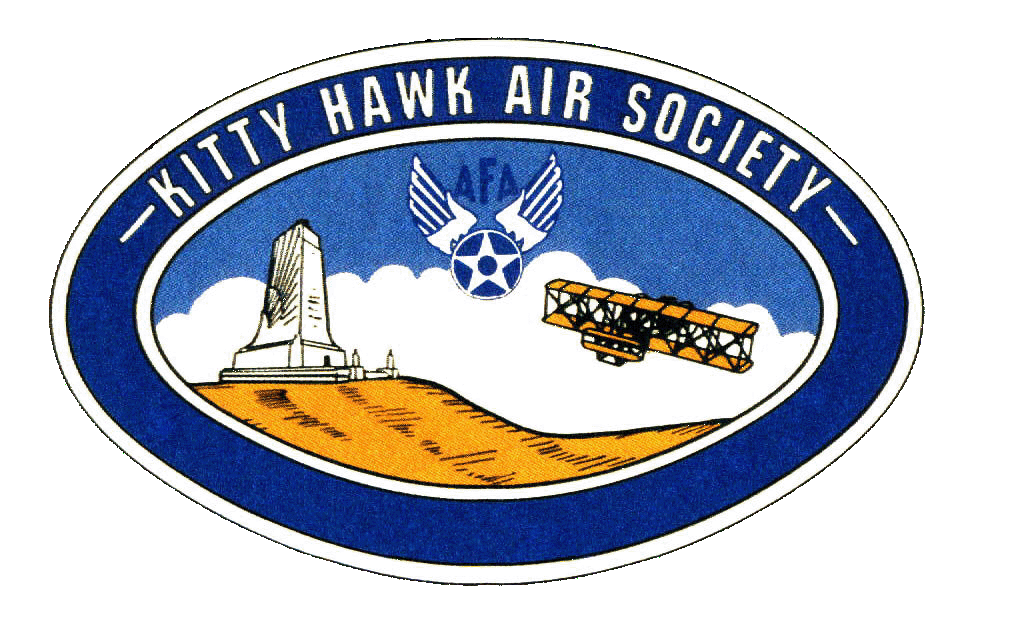 Questions, comments, or concerns? Please contact C/ 1st Lt. Sara Mattox at 407-242-3829 or 4804154679@students.ocps.net
Chief’s Quote of the Week
“Do what you can, with what you have, where you are.”

– Theodore Roosevelt
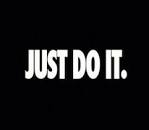 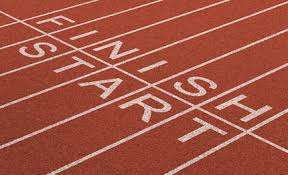 October Gold Rope
Flight commanders! Fill out this form for the gold rope for the month of October. Nominate your best 1st year and upperclassman cadets! Please return the ropes if you have them
Google Form: https://tinyurl.com/GoldRope
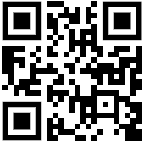 QR Code
Any Questions? Contact C/Lopez at 4804132471@students.ocps.net or (321)440-7611
Military Knowledge
Who wrote The Declaration of Independence?
Thomas Jefferson
Summary
Upcoming Events
KHHS Meeting (11/16)
Notes
Athletic Clearances
Gold Rope
Chief’s Quote
Briefing Slides
If you have a slide for the briefing, contact                                         C/ Cruz-Garcia at 4804173126@students.ocps.net

If you want something in the briefing, you must contact C/ Cruz-Garcia by Monday 1700  for the Tuesday brief and Wednesday 1700 for the Thursday brief